What are the questions we should be asking?
To be or not to be?
What is life all about?
Can I travel faster than the speed of light?
……..
What is your story?
2
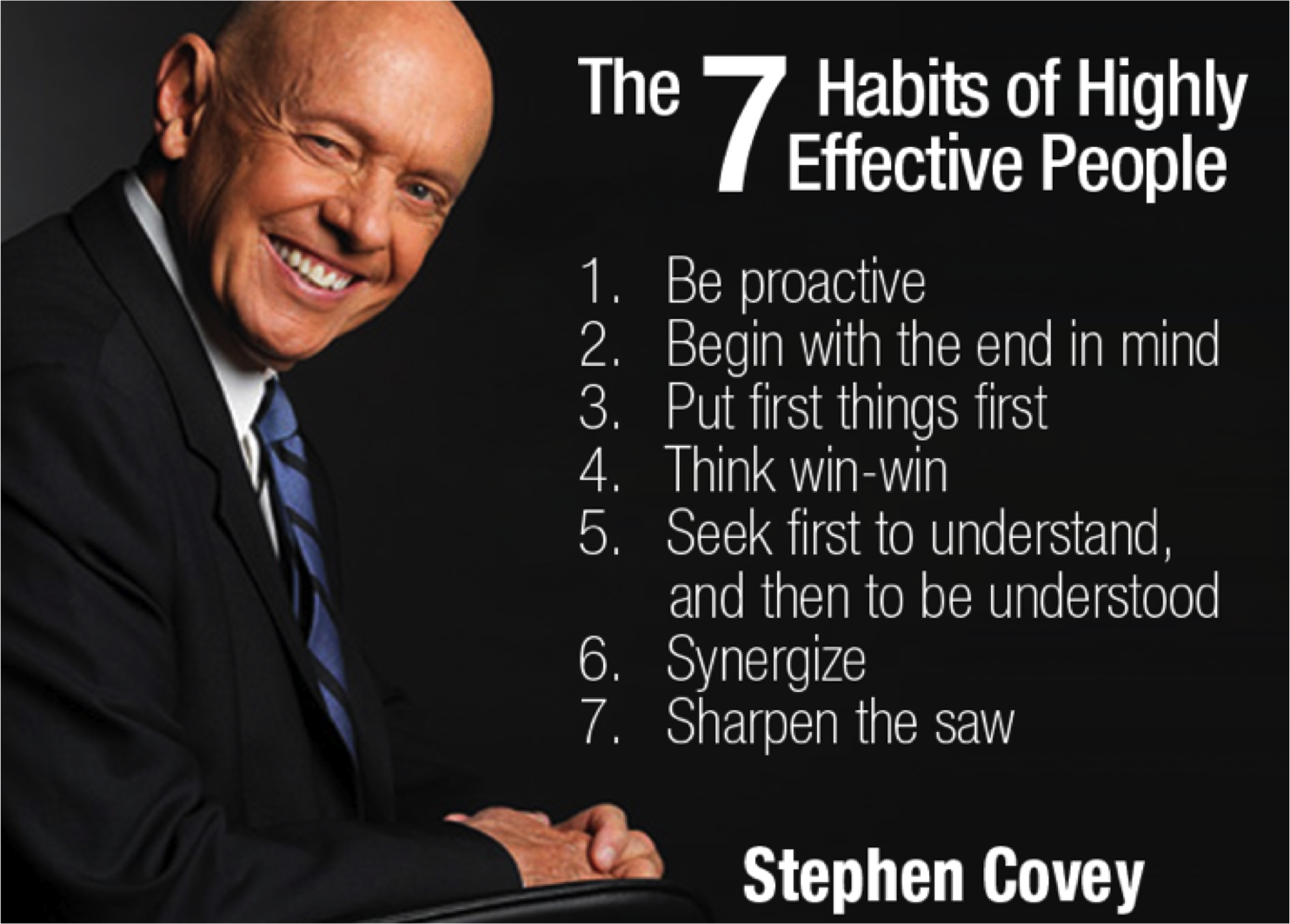 Begin with the end in mind
Stephen Covey
What sort of things are we measuring?
4
What sort of things are we measuring?
5
What is most important to people?
Recent publication
Good concordance between patients and their professional carers about factors associated with a ‘good death and other important end of life decisions
A Davies et al, BMJ Supp and Pall Care 2019:9 340-345

Limitations – all cancer patients 
Known to local palliative care services
Had a cohabiting non professional carer
6
Asked about preferred and acceptable places of death
Acceptable
Own home 72.5%
Nursing home 14%
Hospice  90%
Hospital 21%
Other 6.5%
No data 1%
Preferred
Own home 50%
Nursing home 1%
Hospice 45.5%
Hospital 1%
Other 1.5%
No data 1%
7
What if you ask ‘good death’ factors to be ranked by patients and their carers
Notes: further details here (or delete)
Source: details here (or delete)
8
This was selected group of people who had advanced cancer (predictably terminally ill)
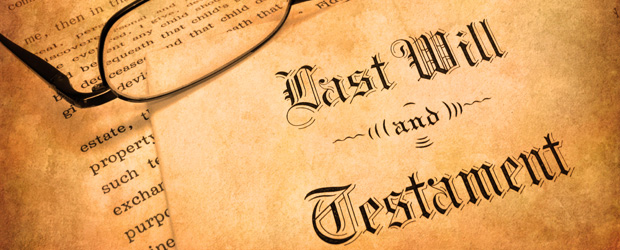 How many had an Advance Care Plan?
How many had a will?
86%
27%
9
Advance care planning is difficult
Abel study on hospice in-patients
At start of study only 42% had ACP
At end of study 69% 
Subsequently 77%
This means around ¼ of all hospice inpatients still didn’t do advance care plans
10
Those with an ACP have better outcomes….
ACP – is there an association with place of death – VOICES BMJ PSC
More likely to die in preferred place
Better symptom control
Get more satisfactory support with care
Better overall quality of care
However, more likely to have ACP with cancer 

Other factors with are linked to better outcomes – being <80, male, solid tumour cancer, in least deprived area and having a spouse or partner
11
OACC measures
Phase of illness
Karnofski
iPOS – systematic assessment of issues and symptoms
Bartell – functional assessment
Feedback survey – not well implemented

A useful tool for measuring effectiveness of intervention
Measures outputs and some outcomes
12
So what questions should we be asking?
Ideally…
What are the persons personal wishes or preferences around the end of their life?
Did they achieve this?

However, this will only work for people who embrace Advance Care Planning
13
VOICES – views of informal carers, evaluation of services.
Demographics
Care at home (last 3 months)
Urgent OOH care (last 3 months)
DN and community support
Care from GP
Care Homes
Last hospital admission
Last Hospice admission
Last 2 days of life
Circumstances surrounding the death
14
VOICES page 2 – qualitative questions
Was there enough help?
Was their pain relieved?
How often were they visited?
Were they treated with respect and dignity?
Did the services work well together?
Overall what did you think of the care provided?
Around death
Did they know they were going to die?
How was the news broken
Were you called in soon enough?
Did they die in the right place?
Were the family treated sensitively?
15
Most of the VOICES questions correlate with the issues raised when patients and carers are asked what constitutes a good death (and last 3 months of life)
Limitations
Most of the focus is on ‘place’ as its easier to measure – however it is only ranked 6 by patients and carers.
Burden was not measured - ?as it is a relative who responds
Sorting out affairs isn’t covered
Retrospective and reported by relatives
Not real time 
The VOICES is a good tool to measure the impact and effectiveness of services delivered but it is weak on measuring the holistic approach embracing what is important to the person
16
VOICES – page 3
Good points
It asks about experiences
It covers many if not all aspects of care
It is national and comparable
It is of sufficient size to provide statistical analysis (well powered)
We have data collected over three years – as a base line
17
What questions should we be asking? – bilateral approach
Modify VOICES to collect data on the issues patients/people site as their concerns 
Collect VOICES on all our patients
If people have recorded in issues in their ACP/wishes which isn’t covered by VOICES ask a supplementary question such as…
	Your relative recorded that …….. was important to them, were they able 	to address this in the last three months of their life?

Remember – its their story not ours…
18
I never said it would be easy – but it is…
Individualised
Personal
Proactive
Avoids the bias of only recording those who are comfortable with ACP
Helps us to identify our weaknesses and bridge the care gap
Allows us to collect individualised and standard responses to be compared across settings
19
Begin with the end in mind
We want everyone to have the 
best end of life experience

If we want to know we are having an impact, we need to systematically measure experience
20
Question time..
21